Hogyan lesz jövő-biztos az OTP Bank?
Miért szükségesek az open source technológiák?
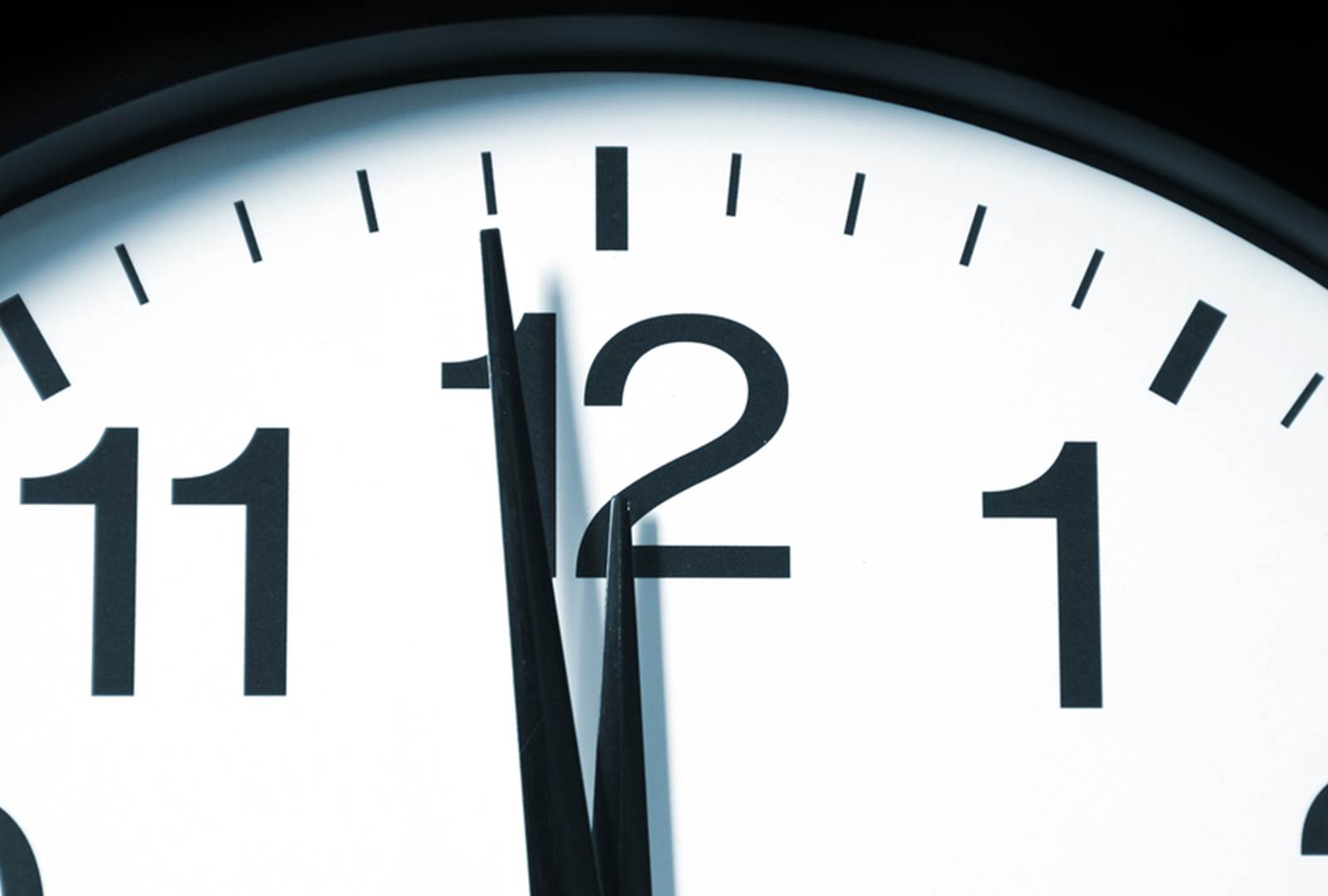 Mivel küzdenek a pénzügyi vállalatok?
Fintech cégek kannibalizálják a banki/biztosítói ügyfeleket és szolgáltatásokat – sikerrel.
Szabályozói lemaradás – nem csak itthon – a Felhő múlt évben került fel az amerikai törvényhozás listájára.
Soha nem látott diverzitás az ügyféligények között:
Fiók
Web
Tanácsadó
Mobil
Social média
Multi-channel megközelítés igényel az ügyfél
Az ügyfelek korszerű, egyszerű megoldást akarnak - azonnal.
Az organikus múlt béklyójából nehéz szabadulni.
Kvázi digitális termékek már nem elegendőek.
És a listának nincsen vége…
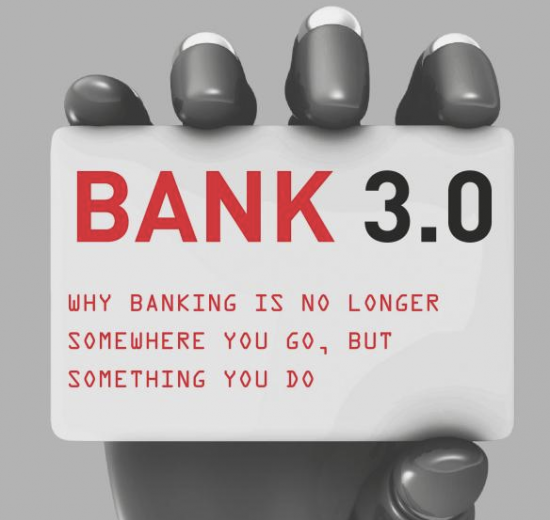 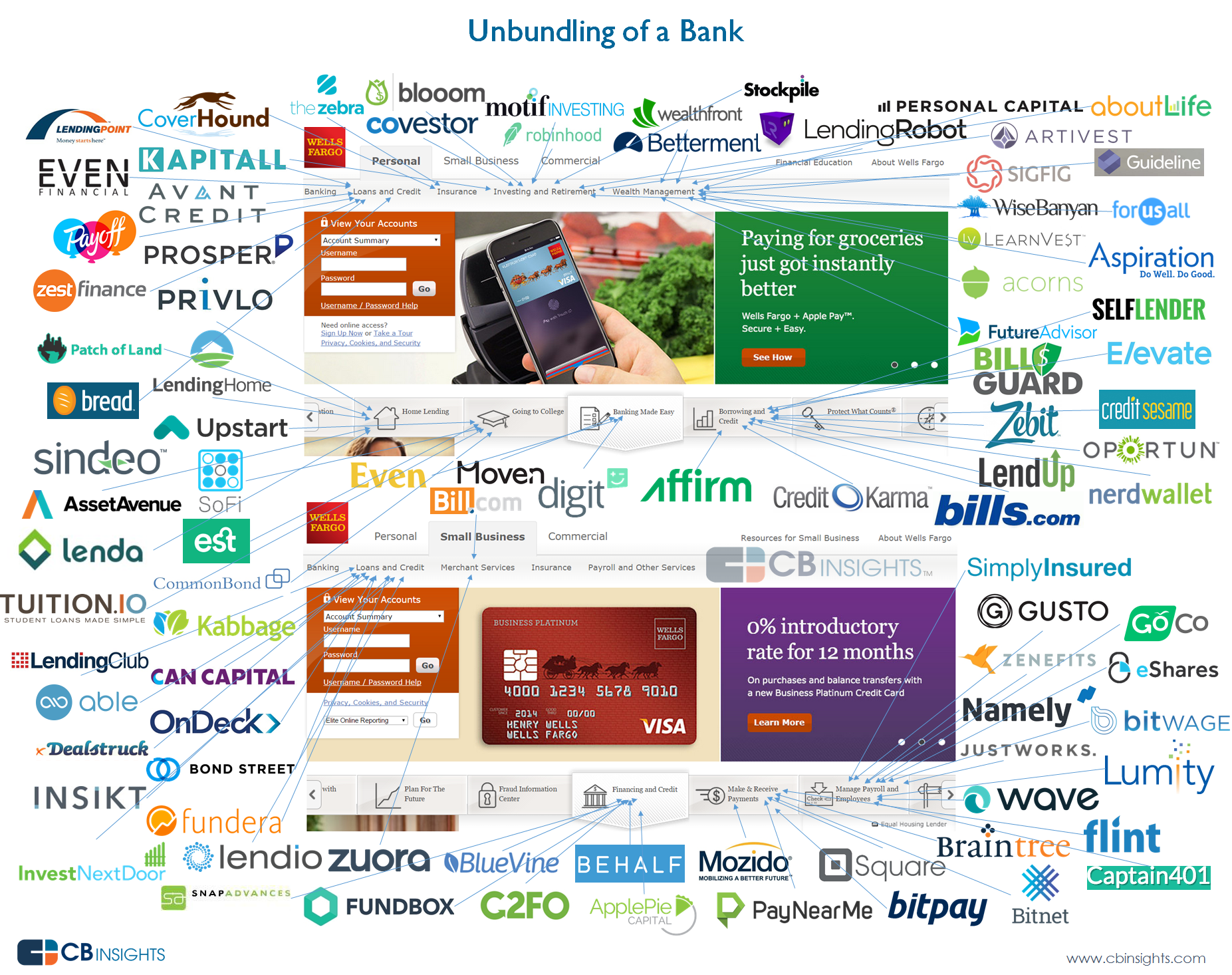 Lavina
Mi a cél az OTP Bank rendszereivel?
Rendszerek hibázhatnak,  de a felhasználó nem tudhat róla
Kivételes hibatűrés
Másodpercenkénti extrém tranzakciószámot kezel
Leállás mentes működés
Automatikusan skálázódik
Könnyen üzemeltethető
Mit várunk a hardvertől új megközelítésben?
Feladat független
Sztenderd commodity eszközöket használunk (Amazon, Facebook, Google).
Kerüljük az egy nagy doboz alapelvet (nem skálázódik, drága).
Automatizált módon használható
az üzemeltetés során = elromlik 
-- > régi kihúz -- > új gép betol
Rugalmasan skálázható 
teljesítménysűrűséget biztosít
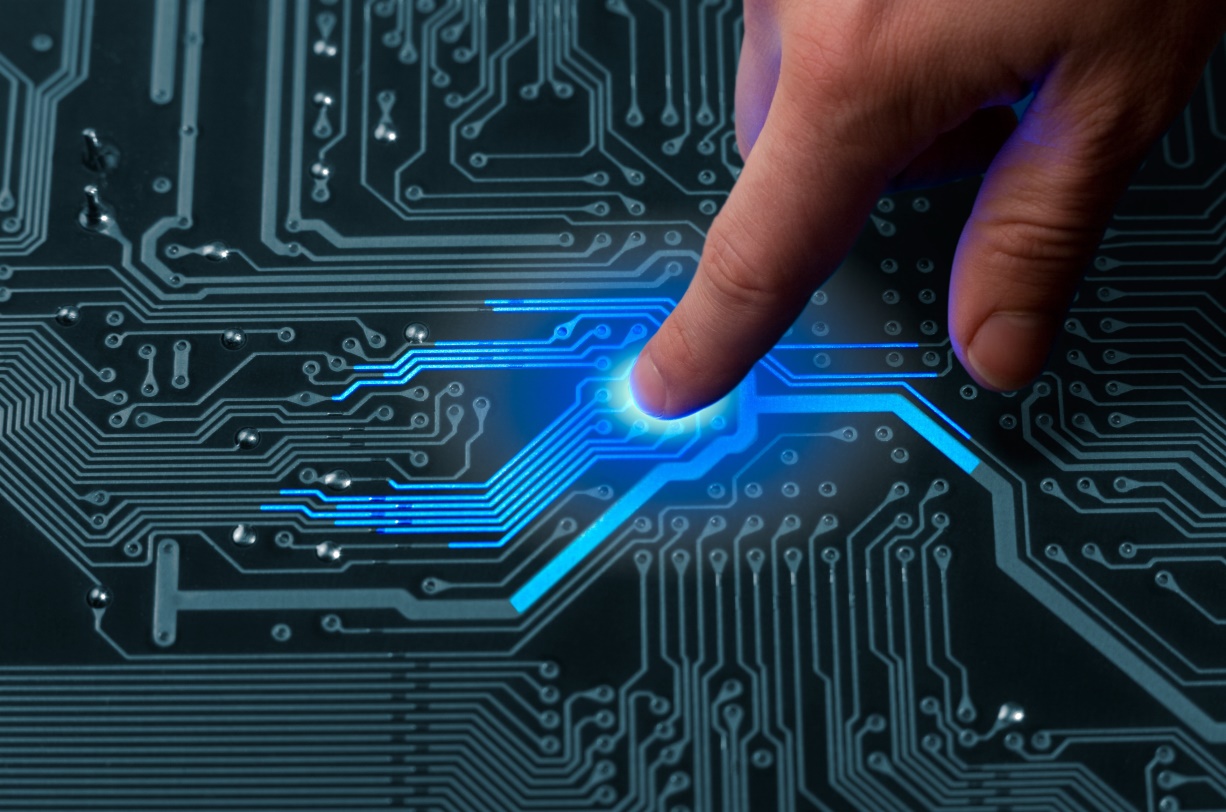 Mit várunk a szoftvertől?
Újra kell gondolni a jelenlegi szoftvereket: performancia és TCO szempontból. 
Enterprise open source megoldásokat átvenni nemzetközi benchmarkok alapján.
Könnyen, lehetőleg automatikusan skálázódó szoftvereket használunk.
Hibatűrő, önjavító szoftvereket vezetünk be.
Egyszerűen üzemeltethető rendszerek.
Olyan szoftvereket használunk, 
amelyek node-ok száma és az igénybe vétel 
időtartama alapján liszenszelődnek.
A bevált megoldásokat hasznosítjuk újra,
amelyeket már sikeresen bevezettünk.
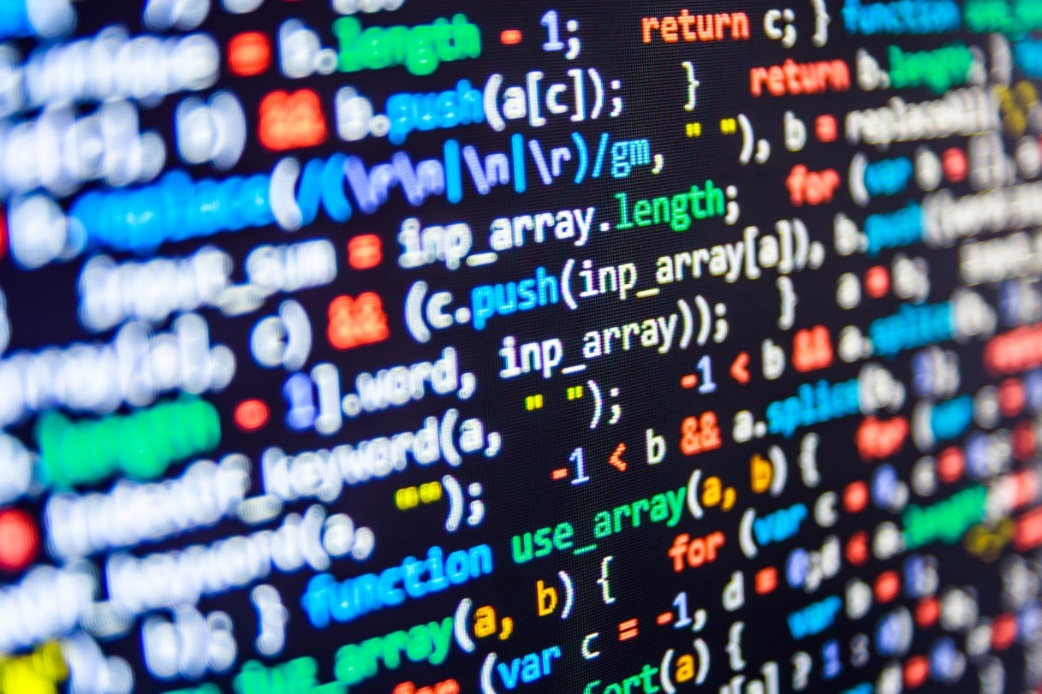 Clients
Hibatűrő, skálázható architektúra
Umbrella (Cowboy)
Umbrella (Cowboy)
Umbrella (Cowboy)
Umbrella (Cowboy)
Umbrella (Cowboy)
Umbrella (Cowboy)
Umbrella (Cowboy)
Umbrella (Cowboy)
Umbrella (Cowboy)
Service Group
Service Group
Service Group
Scale out
Load balancer
Load balancer
Load balancer
Load balancer
Load balancer
Load balancer
Mi lehet ez?
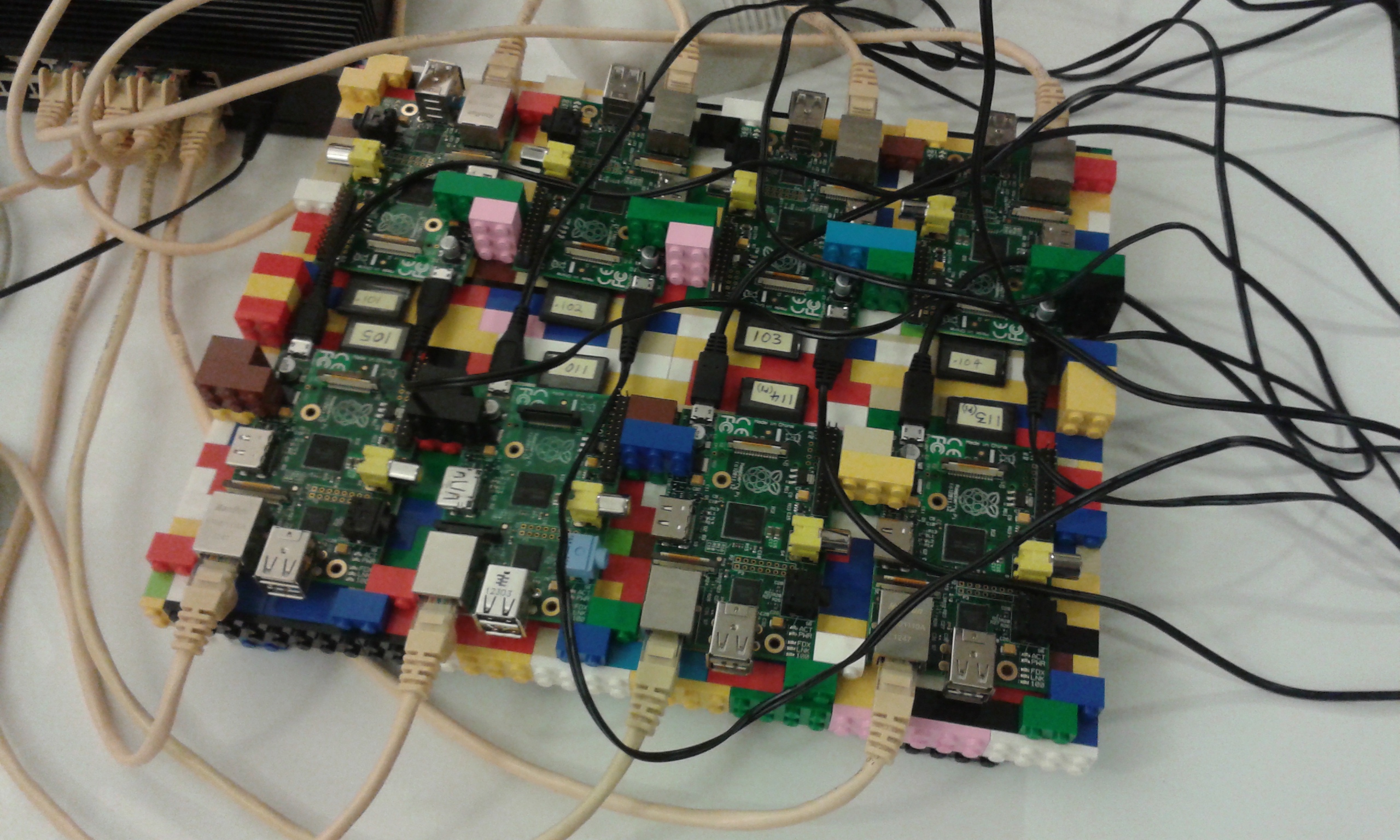 Milyen egy elosztott rendszer?
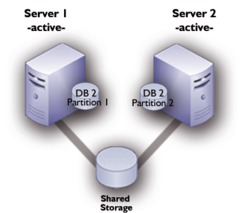 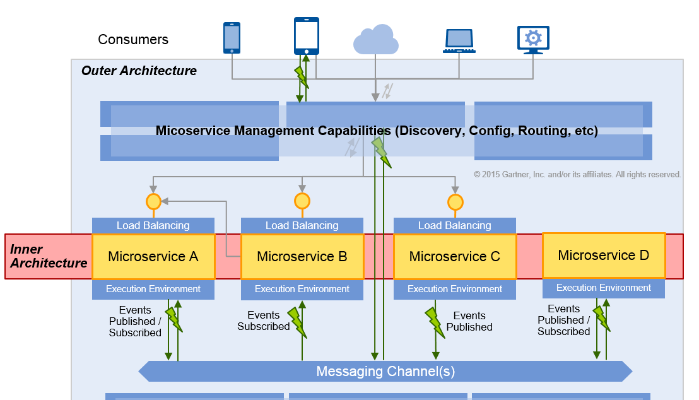 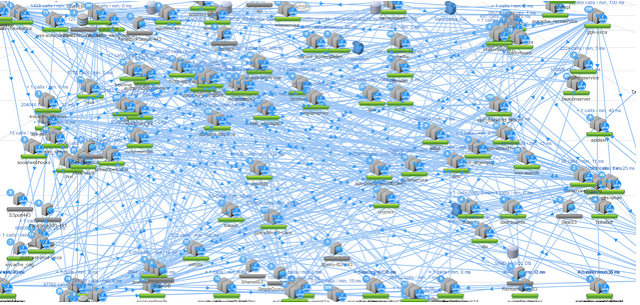 Hibatűrő, skálázható adatbázis
Clients
APPLICATION LAYER
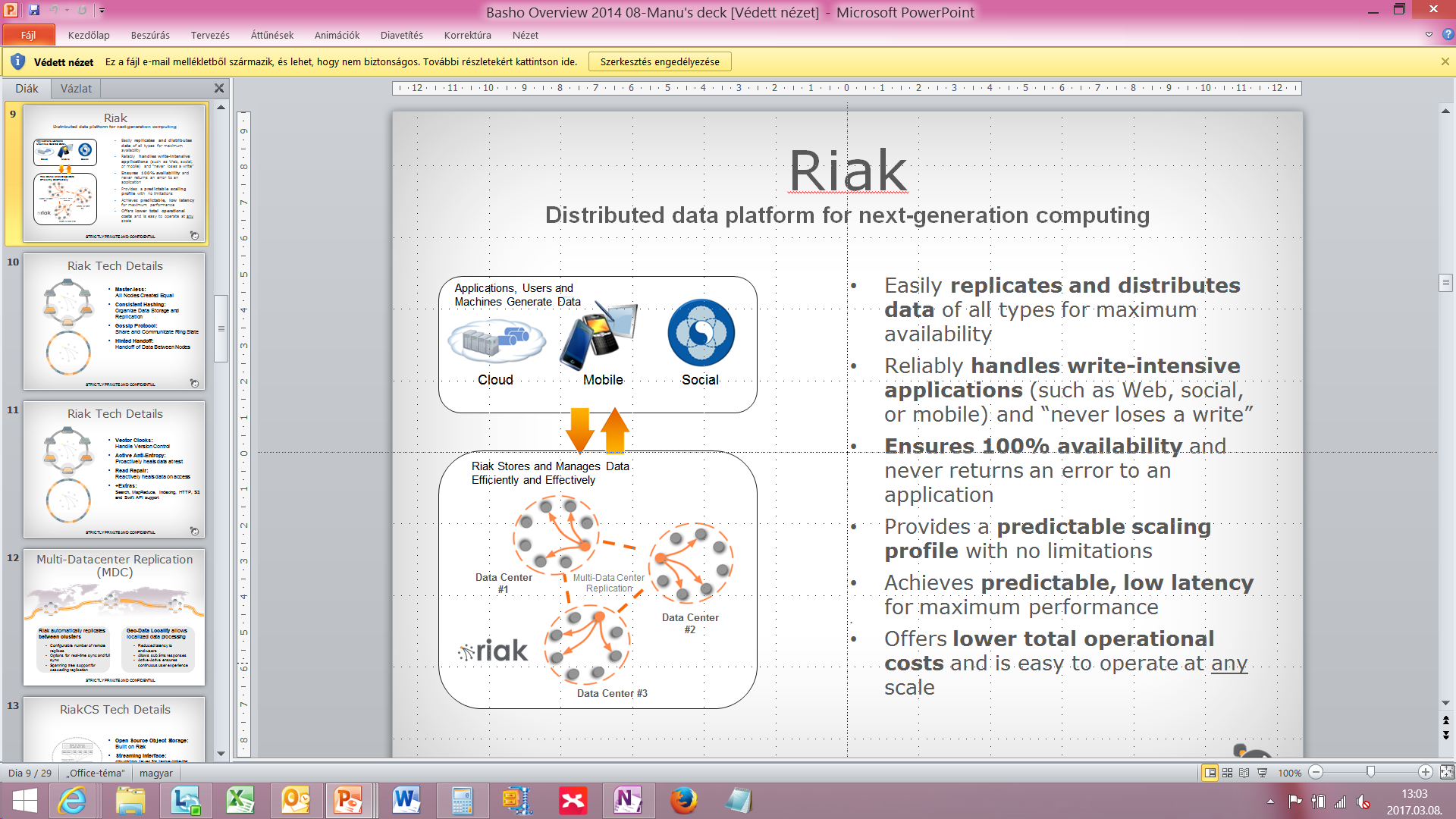 OS/VM/OPENSTACK
CURRENT OR COMMODITY HARDWARE
Mit ne lehetne megoldani egy kalapáccsal?
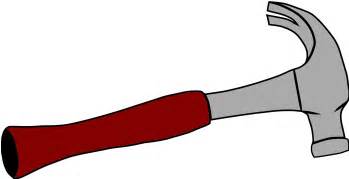 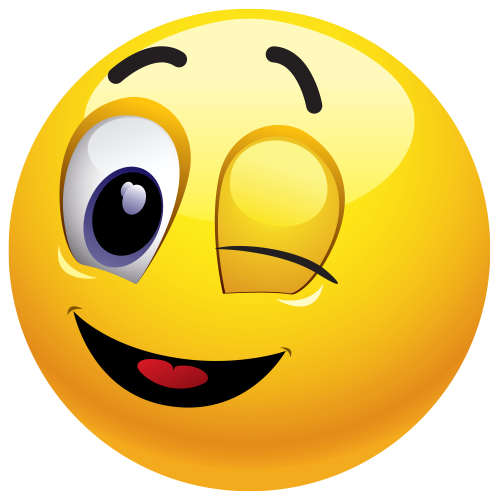 Be mered engedni a káosz majmot az éles rendszeredbe?
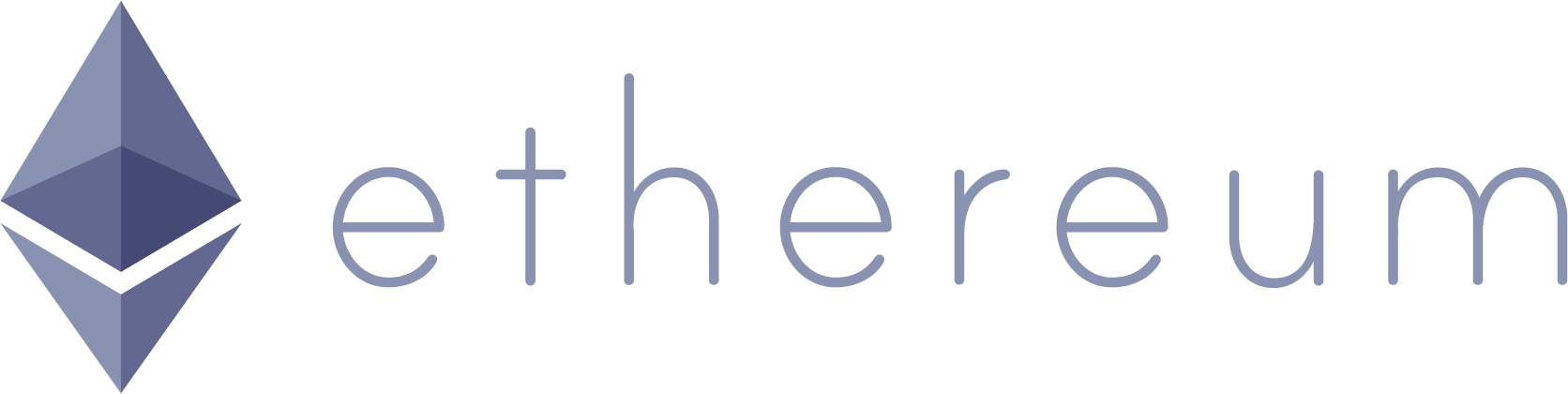 Konzorcium Tagság
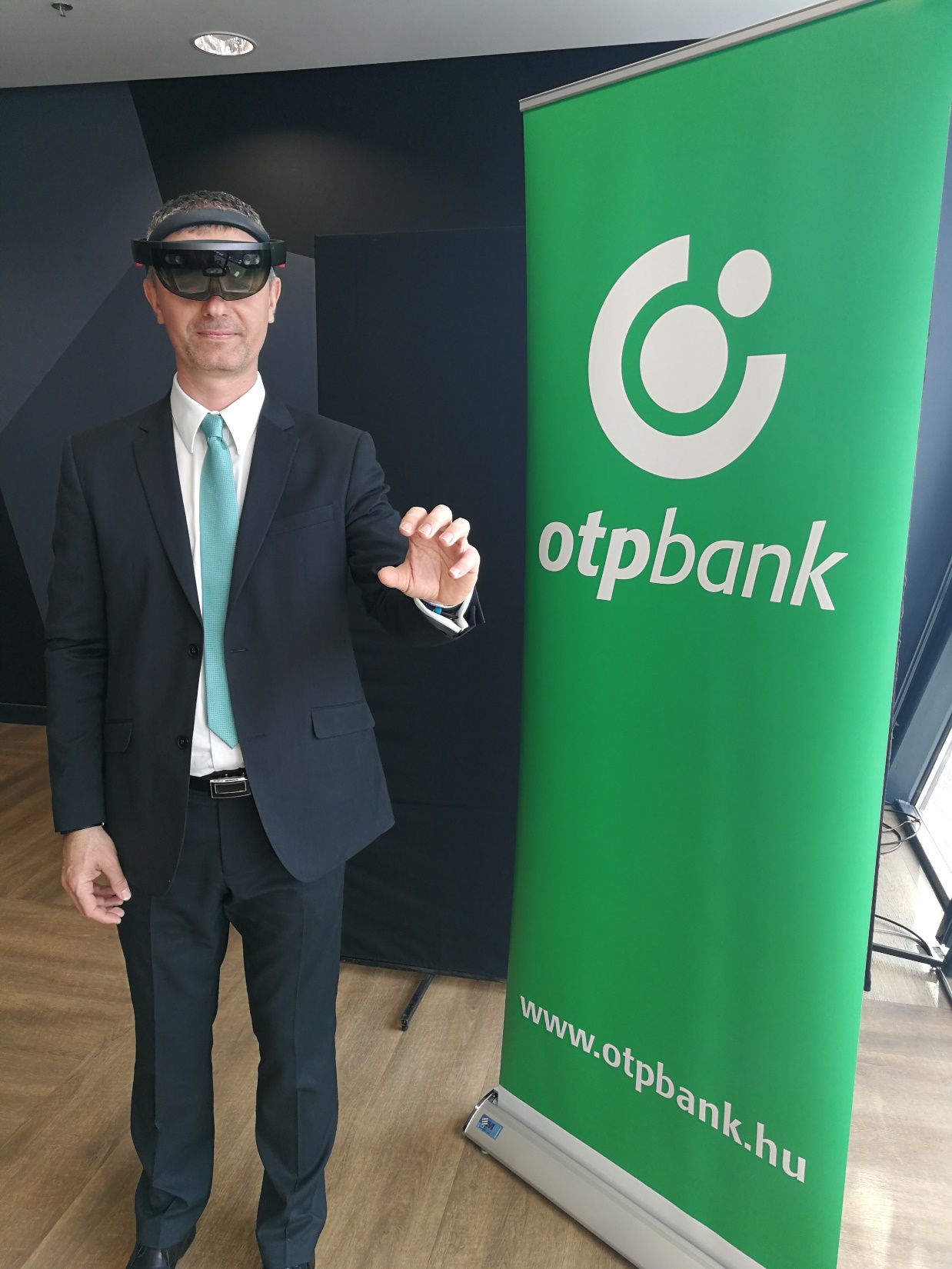 Holo banking globális bejelentése: Microsoft – future decoded 2018.
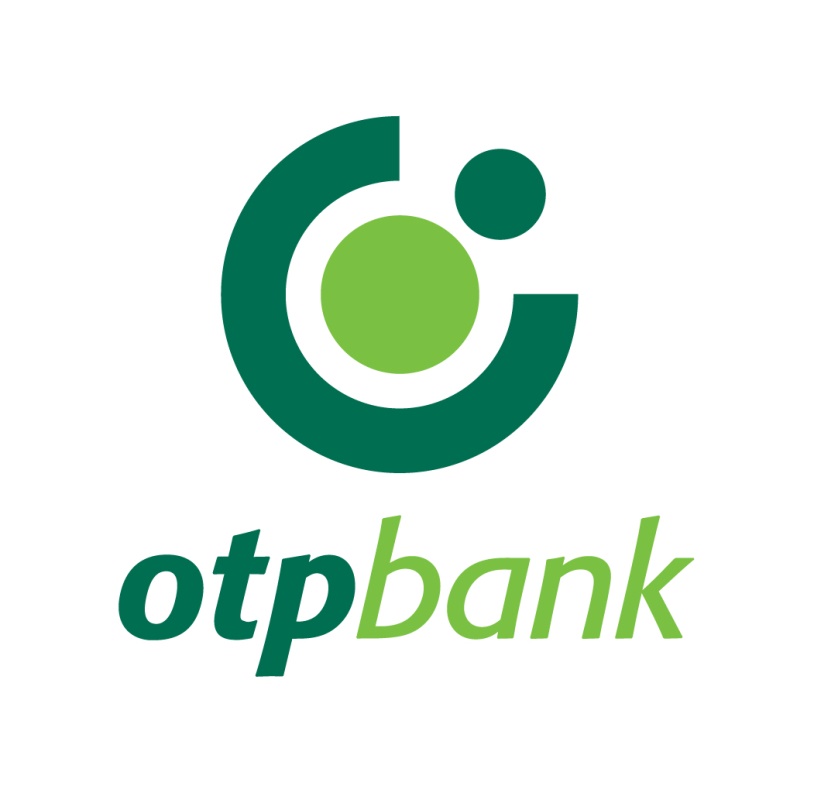 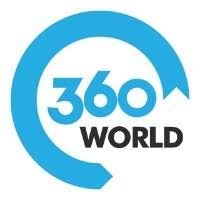 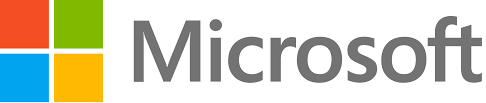 Együtt építjük a jövő pénzügyi szolgáltatóját
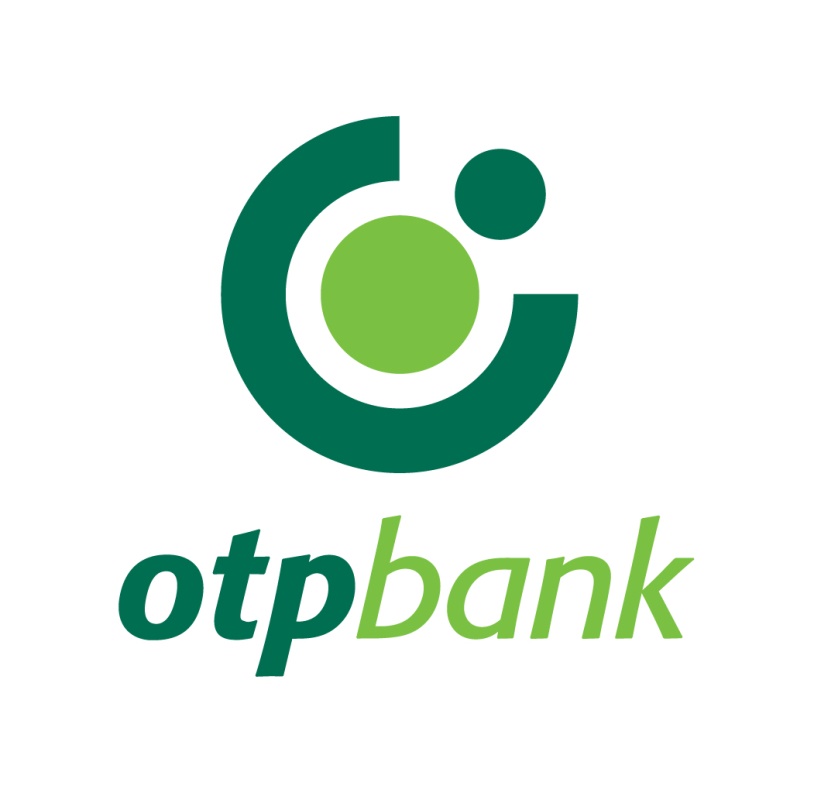